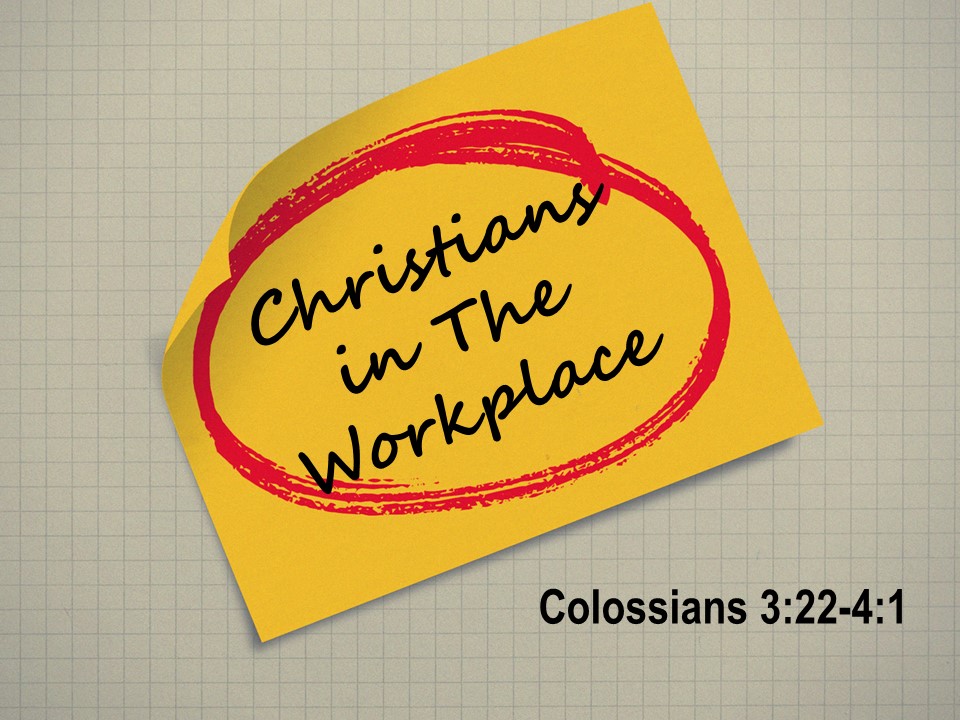 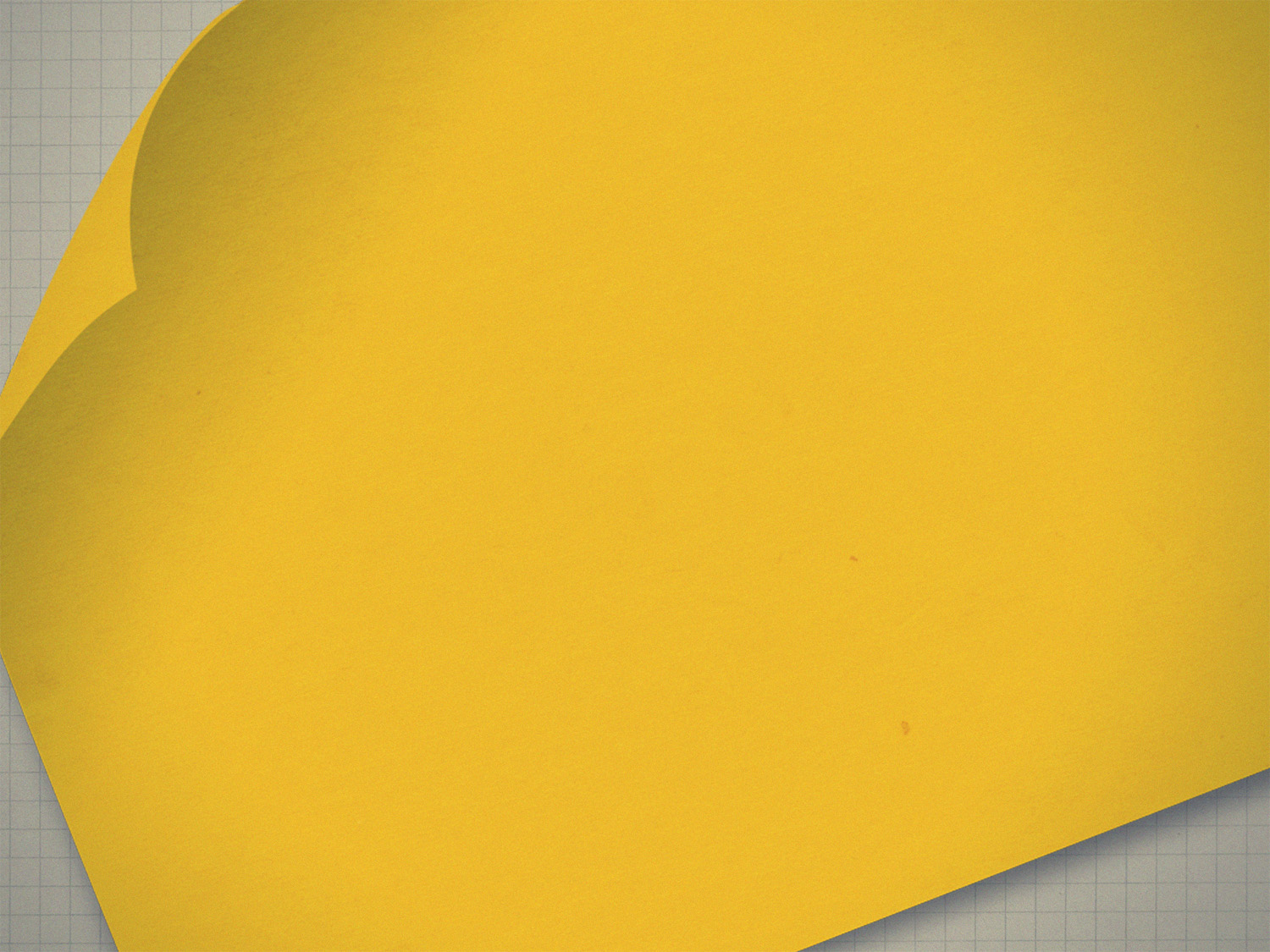 Colossians 3:22-25

22 Bondservants, obey in everything those who 
are your earthly masters, not by way of eye-service, 
as people-pleasers, but with sincerity of heart, fearing the Lord. 23 Whatever you do, work heartily, as for the Lord and not for men,24 knowing that from the Lord 
you will receive the inheritance as your reward. 
You are serving the Lord Christ. 25 For the wrongdoer 
will be paid back for the wrong he has done, 
and there is no partiality.
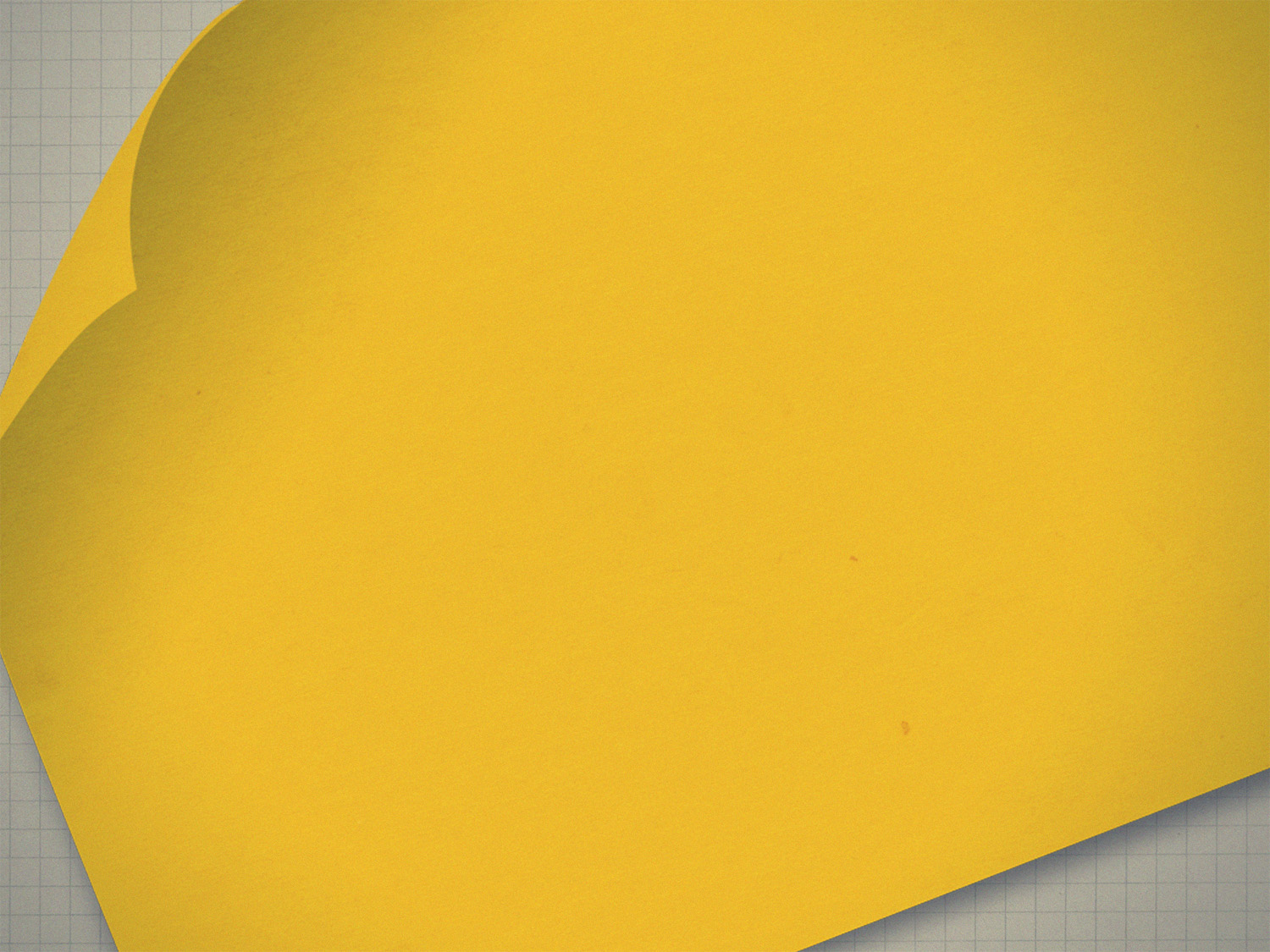 Colossians 4:1

Masters, treat your bondservants justly and fairly, knowing that you also have a Master in heaven.
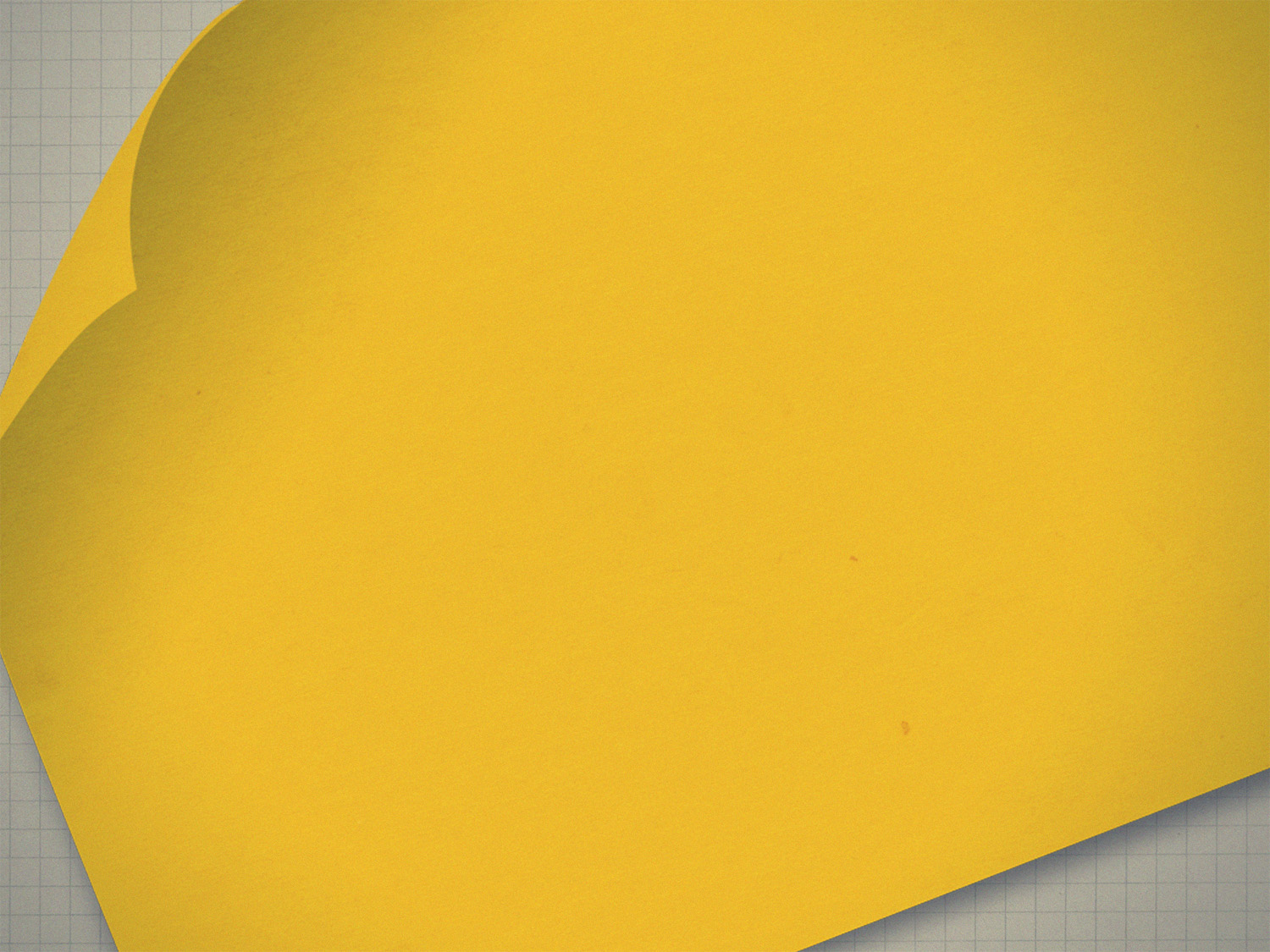 Obedient
22 Bondservants, obey in everything those who are your earthly masters
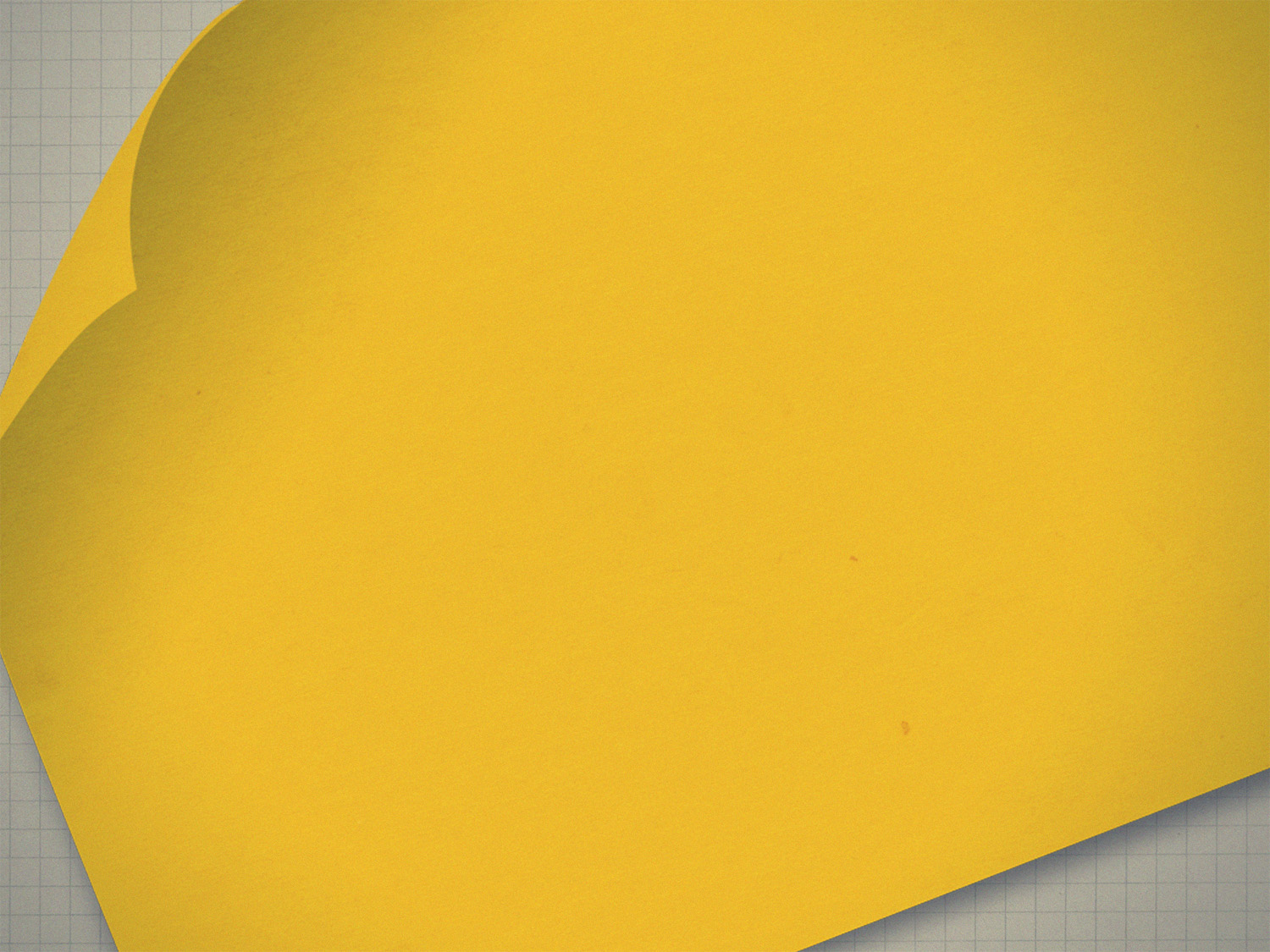 Genuine Attitude
22 Bondservants, obey in everything those who are your earthly masters, not by way of eye-service, as people-pleasers, but with sincerity of heart, fearing the Lord.
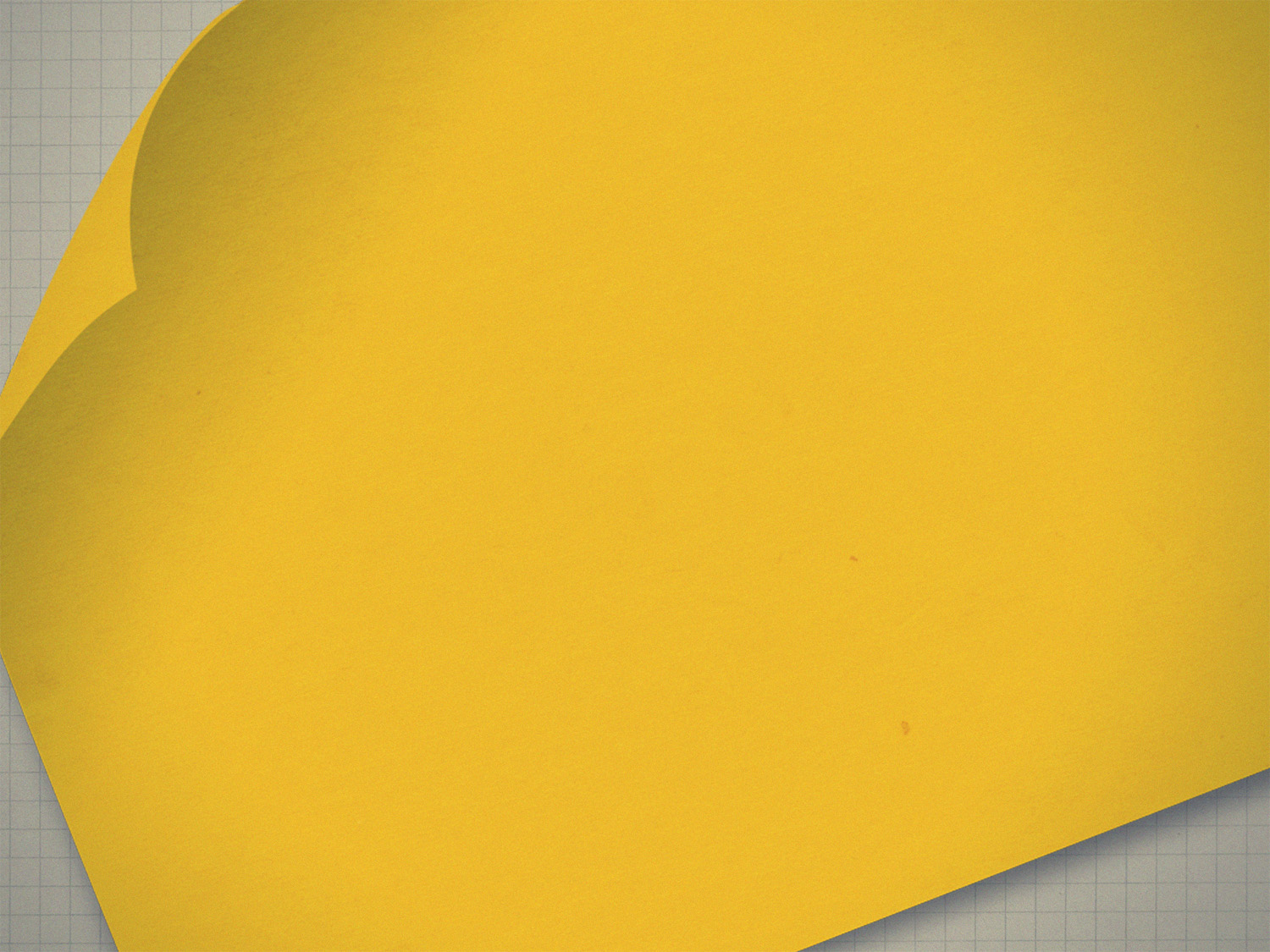 Motivated by Christ
22 Bondservants, obey in everything those who are your earthly masters, not by way of eye-service, as people-pleasers, but with sincerity of heart, fearing the Lord. 23 Whatever you do, work heartily, as for the Lord and not for men,
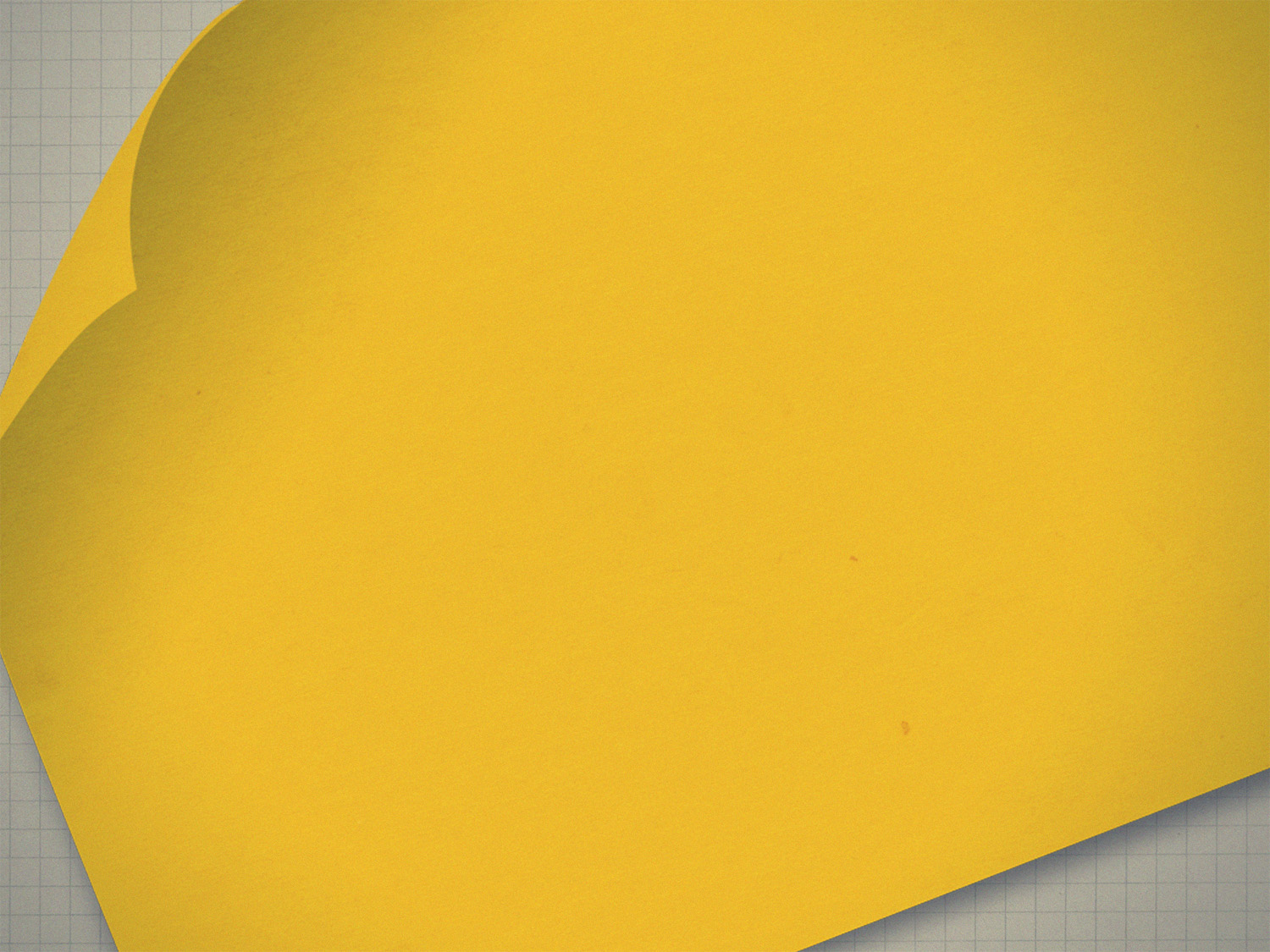 Motivated by Christ
22 Bondservants, obey in everything those who are your earthly masters, not by way of eye-service, as people-pleasers, but with sincerity of heart, fearing the Lord. 23 Whatever you do, work heartily, as for the Lord and not for men, 
24 knowing that from the Lord you will receive the inheritance as your reward. You are serving the Lord Christ.
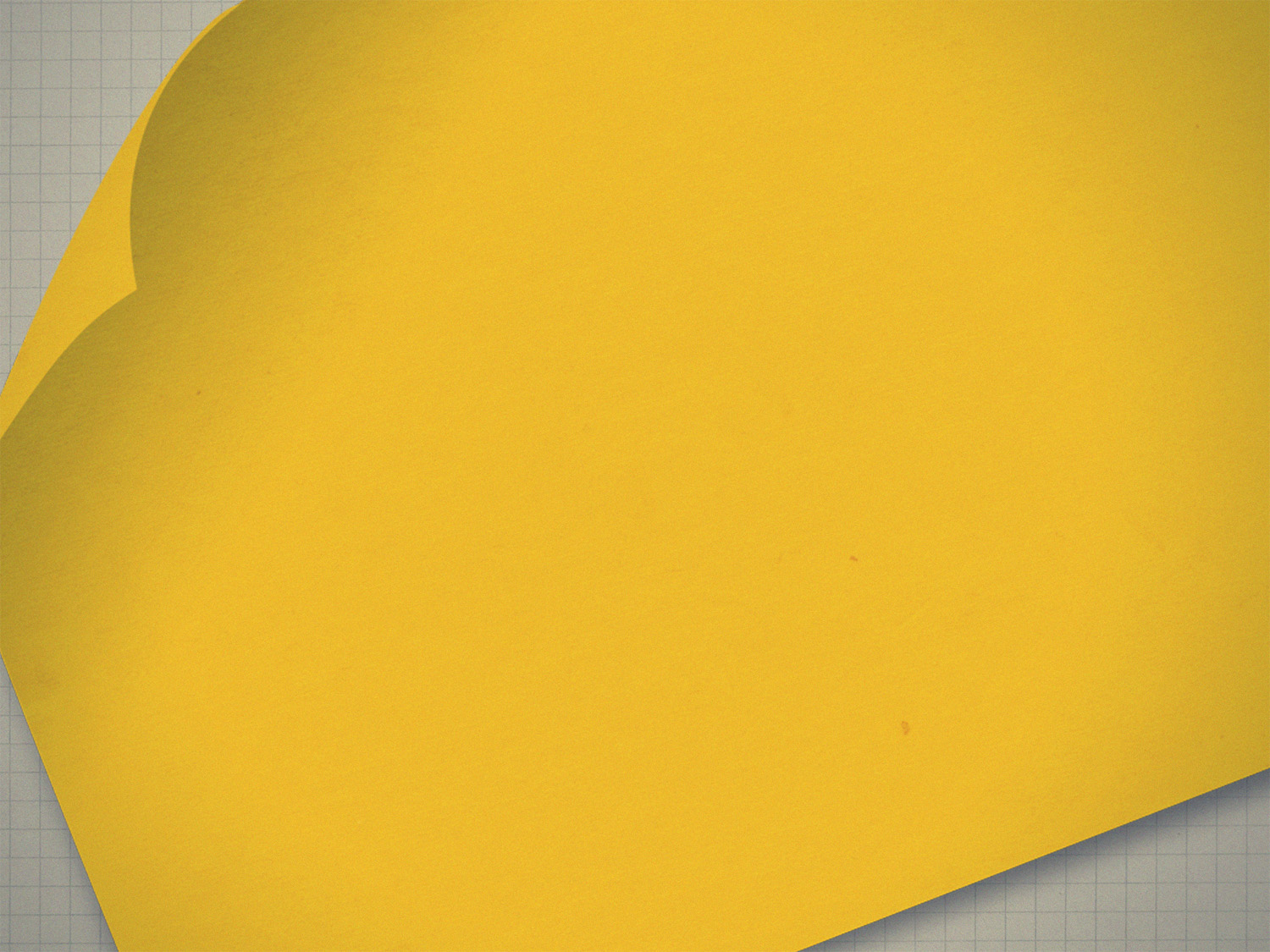 Instructions to Christian Bosses
4:1 Masters, treat your bondservants 
justly and fairly
Ephesians 6:9
Masters, do the same to them…
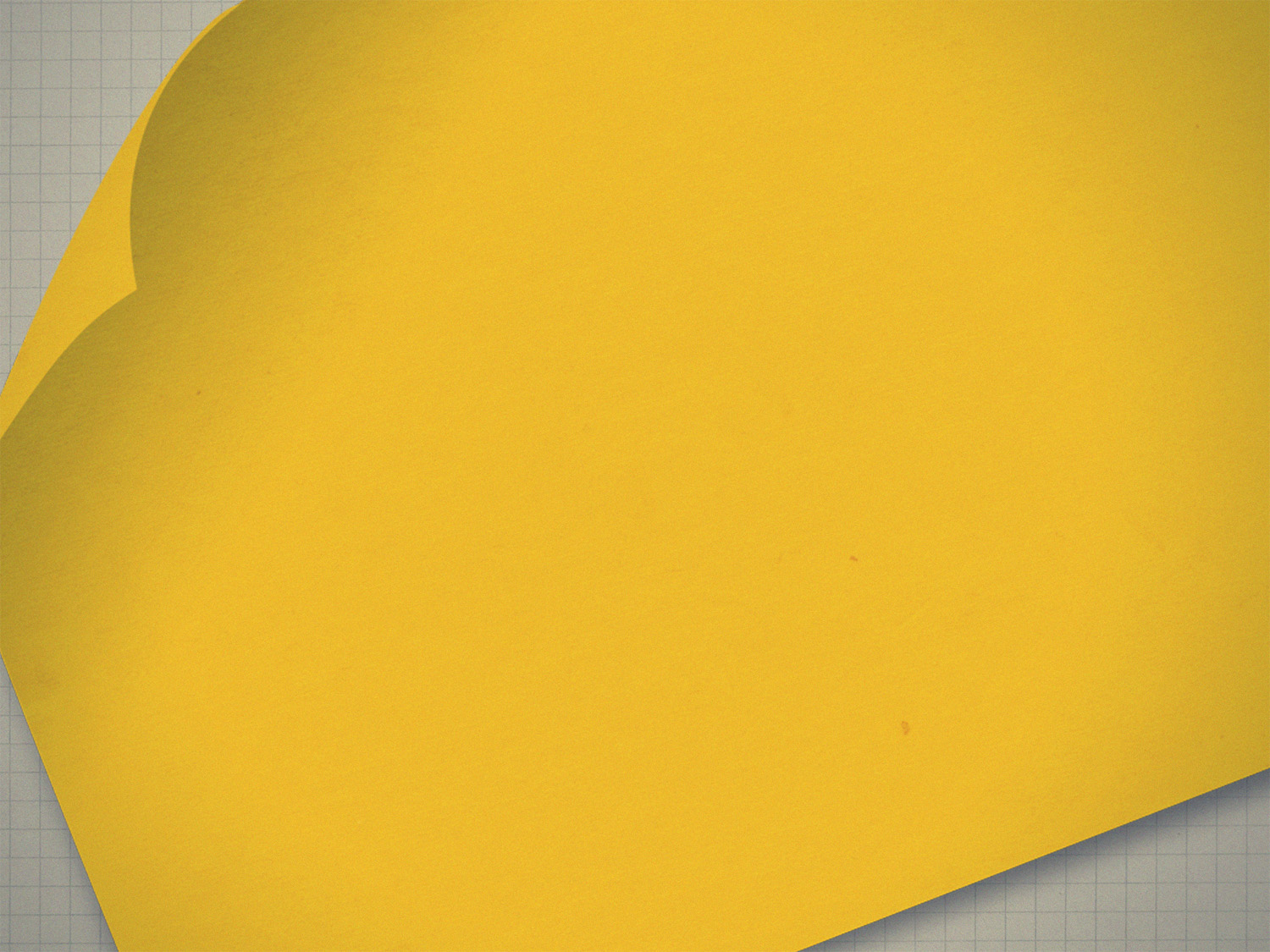 Instructions to Christian Bosses
4:1 Masters, treat your bondservants 
justly and fairly, knowing that you also have a Master in heaven.
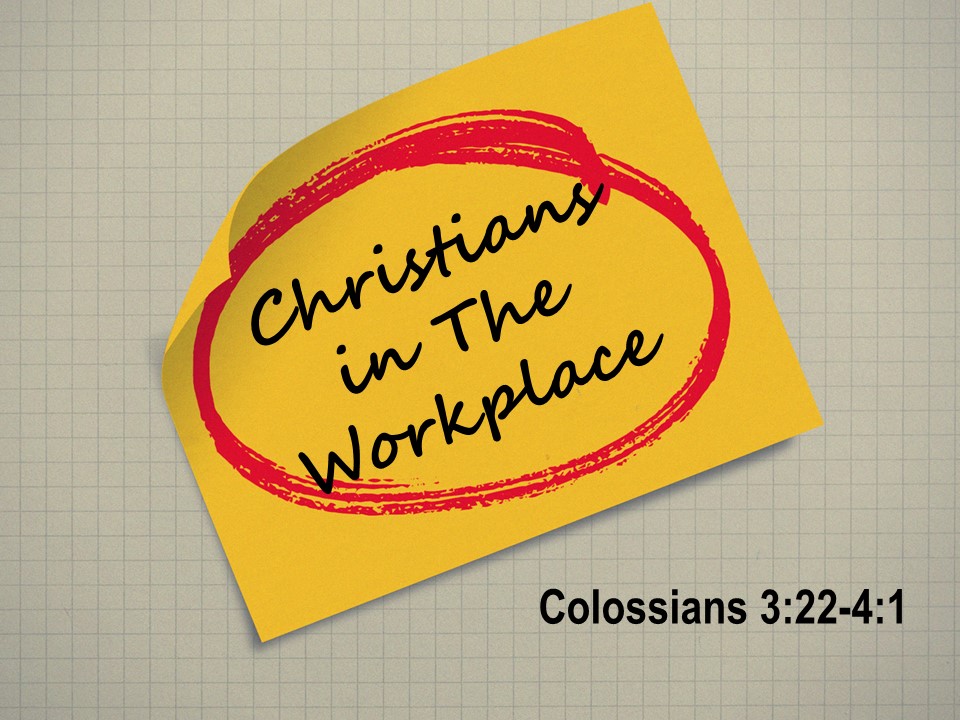